diophante
Fait par:Mathieu Dodier
MSI
Date:2022-01-18
Diophante d'Alexandrie
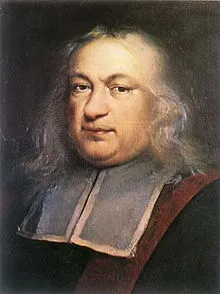 Alexandrie
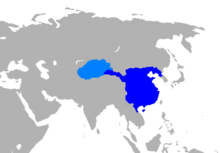 entre le ier siècle av. J.-C. et le ive siècle
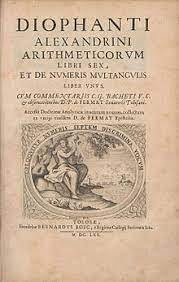 Son épitaphe
Enfence: 1/6 14
Adolescence:1/12  7
Avant son mariage:1/7 12
5 ans avant d'avoir un fils:42 ans
Son fils a vécu:1/2
Il ne vecu que 4ans dénominateur comun: 84
Comment peut­on trouver quatre nombres lorsqu'on  connaît toutes les sommes possibles de trois d'entre eux?
X+Y+Z=20
       W+X+Y    =22
       W+X+    Z=24
       W+    Y+Z=27


#D'inconnues(variables)
#équations différentes
Comment peut­on trouver quatre nombres lorsqu'on  connaît toutes les sommes possibles de trois d'entre eux?
x   +  y  +  z   =     20  w + x   +  y           =     22  w + x           +  z   =     24  w         +  y  +  z   =     27   3 w + 3x + 3y+ 3z   =    93
Comment peut­on trouver quatre nombres lorsqu'on  connaît toutes les sommes possibles de trois d'entre eux?
x   +  y  +  z   =     20  w + x   +  y           =     22  w + x           +  z   =     24  w         +  y  +  z   =     27   3 w + 3x + 3y+ 3z   =    93

 w +  x  +  y  +  z   =    31
alors  z =  9 alors  w=  11 alors  y=  7 alors  x=4